Image 1 (A) Wright-stained peripheral blood film from post-iron treated patient showing dual population of ...
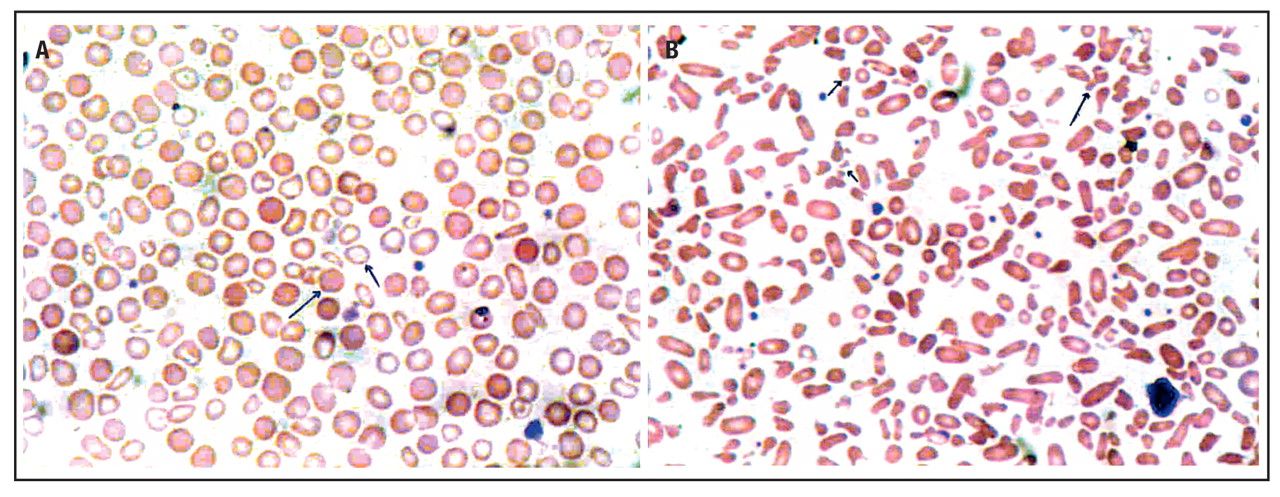 Lab Med, Volume 42, Issue 5, May 2011, Pages 300–308, https://doi.org/10.1309/LMF1UY85HEKBMIWO
The content of this slide may be subject to copyright: please see the slide notes for details.
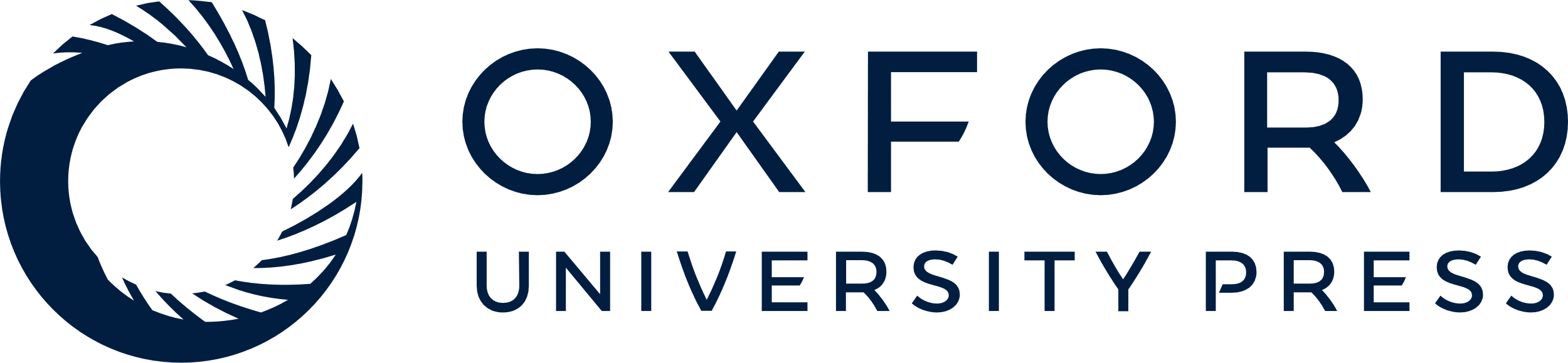 [Speaker Notes: Image 1 (A) Wright-stained peripheral blood film from post-iron treated patient showing dual population of hypochromic-microcytic (short arrow) and normochromic-normocytic red cells (long arrow). (B) Peripheral blood film from post-splenectomized patient with hereditary pyropoikilocytosis showing dimorphic picture of extreme variability of the RBCs such as red cell fragments (short arrow), microspherocytes (regular arrow), membrane budding (long arrow), elliptocytes, oval macrocytes, and polychromasia.


Unless provided in the caption above, the following copyright applies to the content of this slide: © American Society of Clinical Pathologists]
Figure 1 Red cell histograms in various hematological conditions. (Key hematological features of these conditions are ...
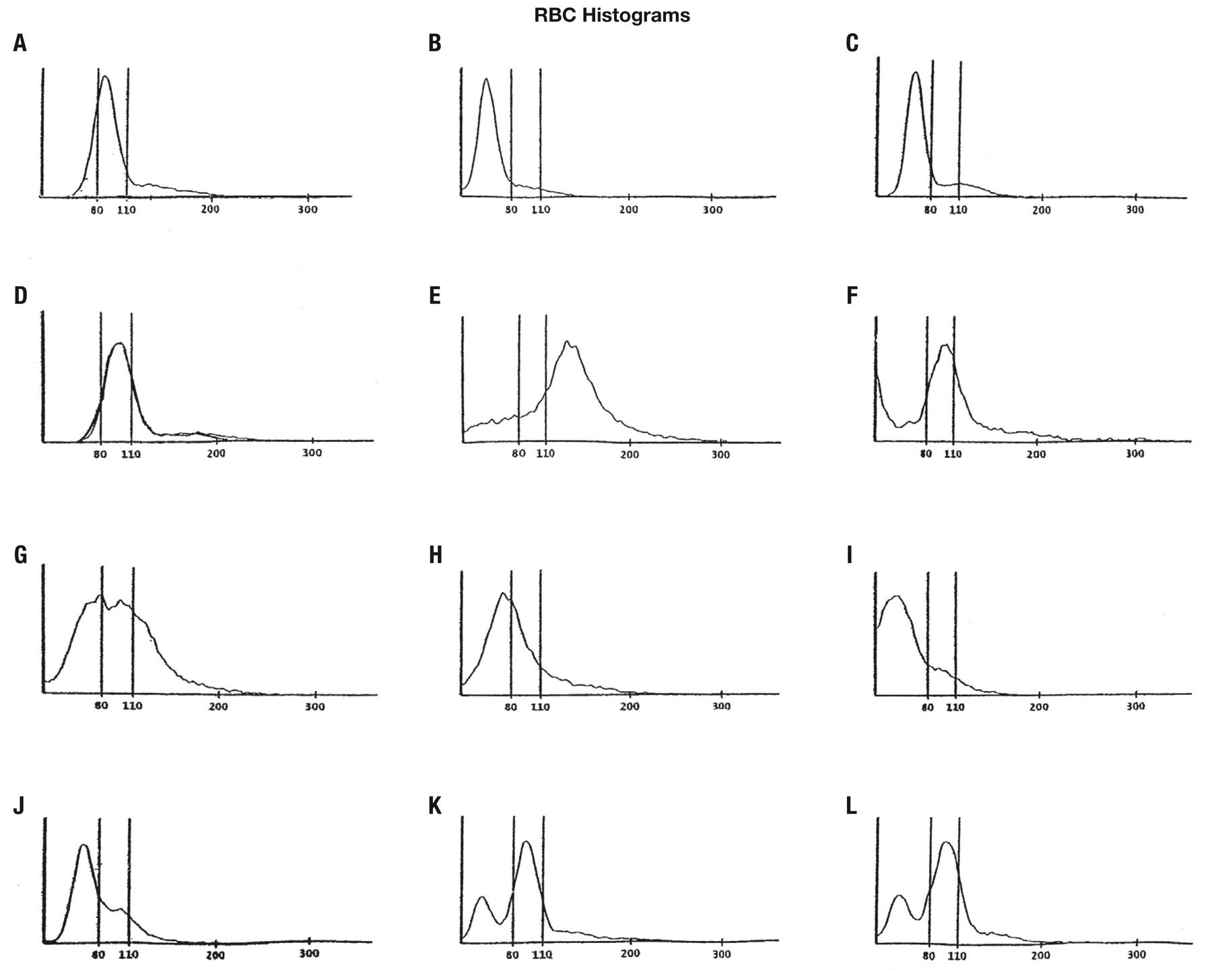 Lab Med, Volume 42, Issue 5, May 2011, Pages 300–308, https://doi.org/10.1309/LMF1UY85HEKBMIWO
The content of this slide may be subject to copyright: please see the slide notes for details.
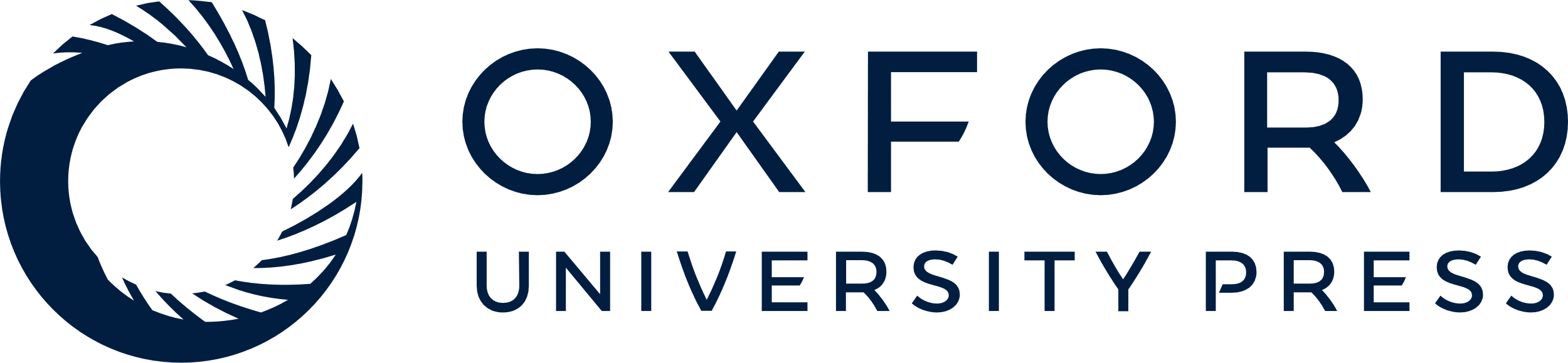 [Speaker Notes: Figure 1 Red cell histograms in various hematological conditions. (Key hematological features of these conditions are summarized in Table 2.) Figure (A) Normal histogram, (B) Microcytosis, iron deficiency anemia, (C) Microcytosis, beta thal trait, (D) Macrocytosis with normal RDW, (E) Macrocytosis, megaloblastic anemia, (F) Cold agglutination, (G) Sideroblastic anemia, (H) Beta thalassemia major, (I) Pyropoikilocytosis, (J) Reticulocytosis, (K) Post-iron therapy, (L) Post-iron therapy.


Unless provided in the caption above, the following copyright applies to the content of this slide: © American Society of Clinical Pathologists]
Figure 2 Histograms of iron deficiency anemia after treatment (key hematological features are summarized in Table 3). ...
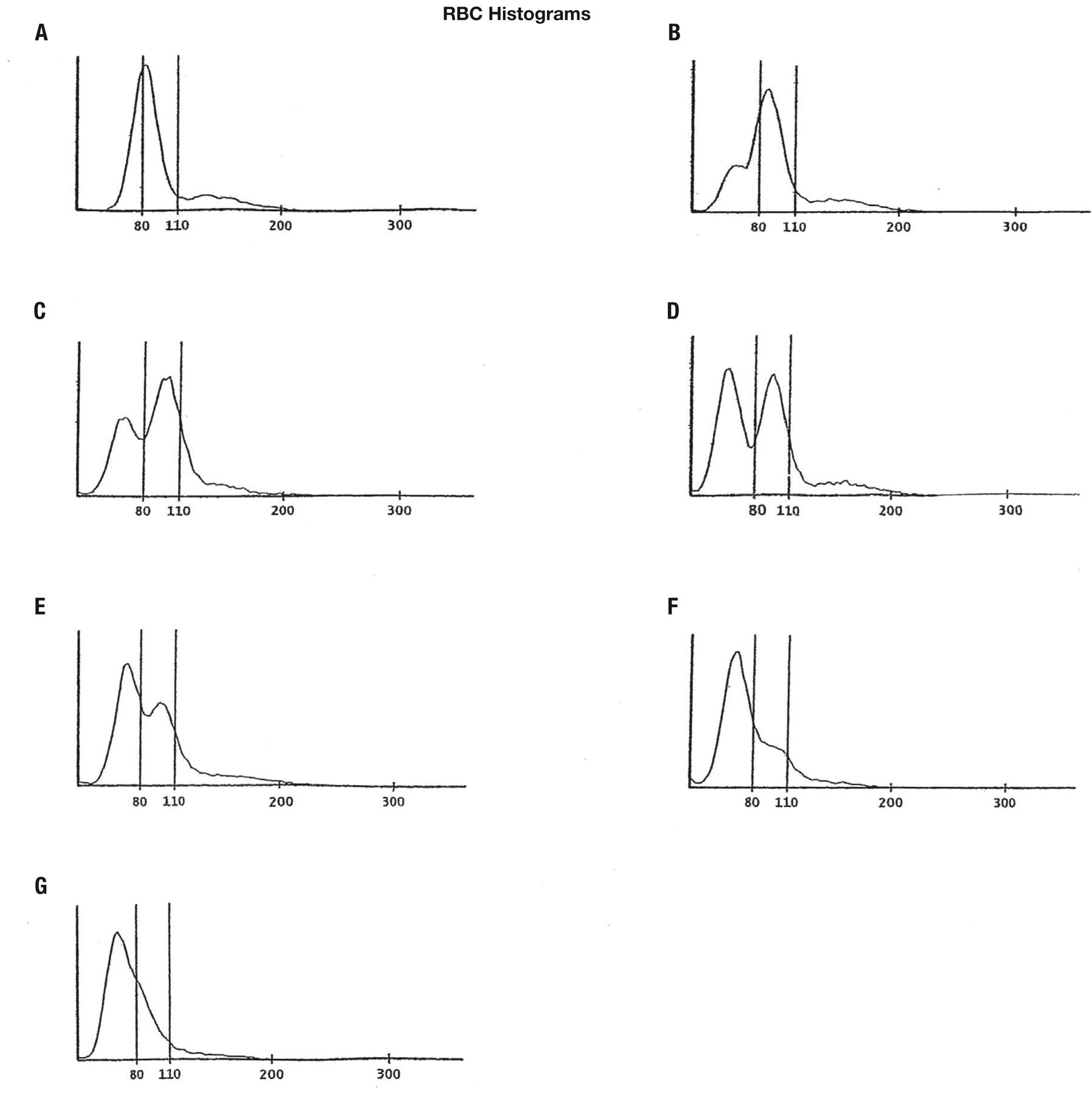 Lab Med, Volume 42, Issue 5, May 2011, Pages 300–308, https://doi.org/10.1309/LMF1UY85HEKBMIWO
The content of this slide may be subject to copyright: please see the slide notes for details.
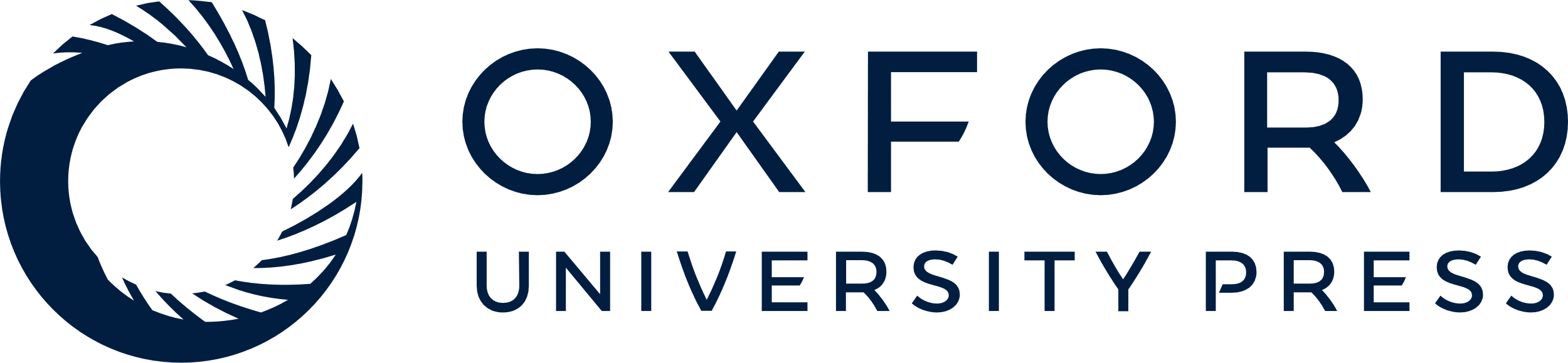 [Speaker Notes: Figure 2 Histograms of iron deficiency anemia after treatment (key hematological features are summarized in Table 3). Figures B to G are representative examples of dimorphic (dual) red cell population response to hematinic treatment of iron deficiency anemia in 6 patients.


Unless provided in the caption above, the following copyright applies to the content of this slide: © American Society of Clinical Pathologists]
Figure 3 Calculation of RDW. The RDW is calculated from the width of the histogram at 1 SD from the mean divided by ...
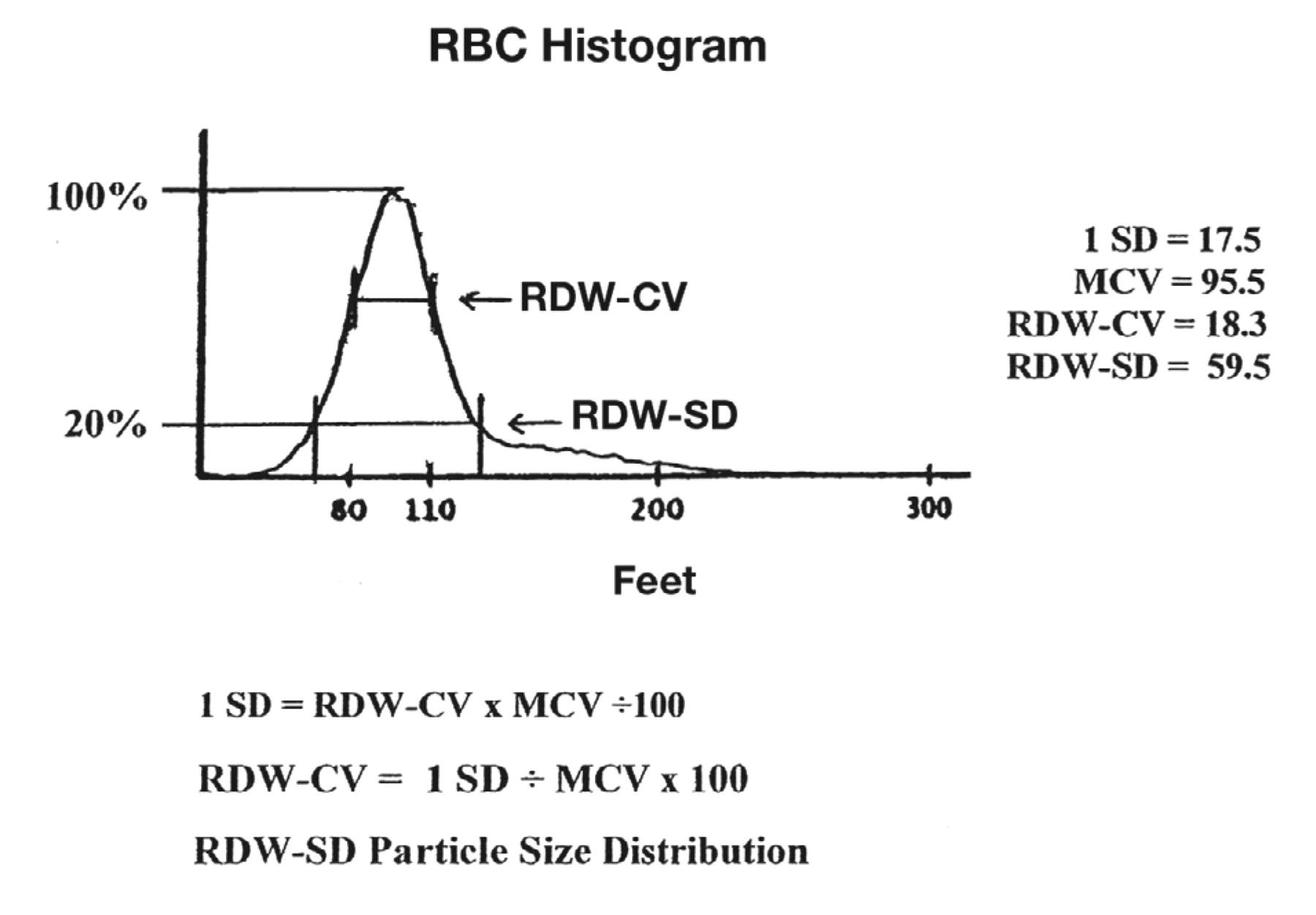 Lab Med, Volume 42, Issue 5, May 2011, Pages 300–308, https://doi.org/10.1309/LMF1UY85HEKBMIWO
The content of this slide may be subject to copyright: please see the slide notes for details.
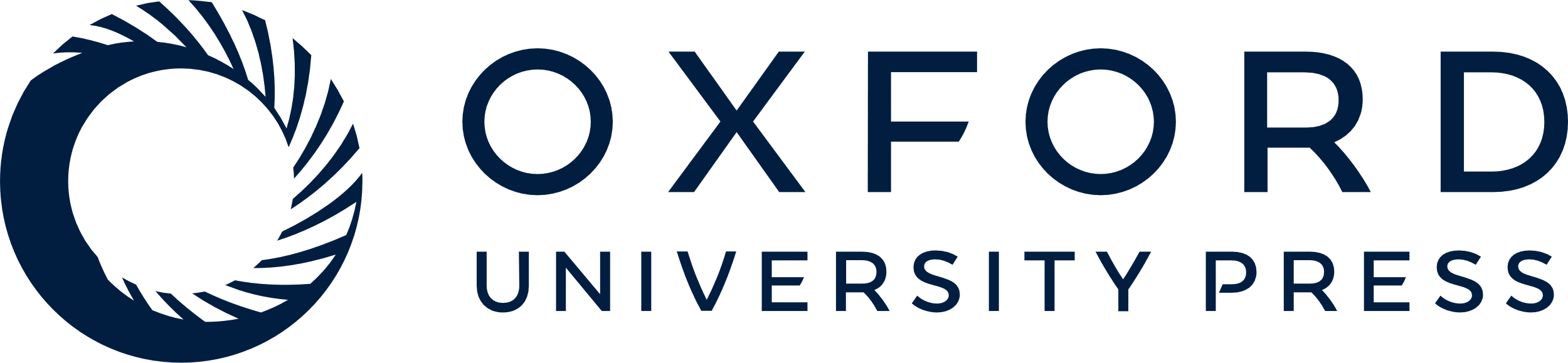 [Speaker Notes: Figure 3 Calculation of RDW. The RDW is calculated from the width of the histogram at 1 SD from the mean divided by MCV. The normal RDW-CV is 11.5% to 14.5%. The RDW-SD is the arithmetic width of the distribution curve measured at the 20% frequency curve. The normal RDW-SD is 39 to 47 fL.14


Unless provided in the caption above, the following copyright applies to the content of this slide: © American Society of Clinical Pathologists]